Урок окружающего мира 

3 класс

(Программа «Начальная школа XXI века»)
Российская империя. Петр I Великий
Слепова Ольга Ивановна
Учитель начальных классов
МБОУ «СШ №29»
г. Нижневартовск
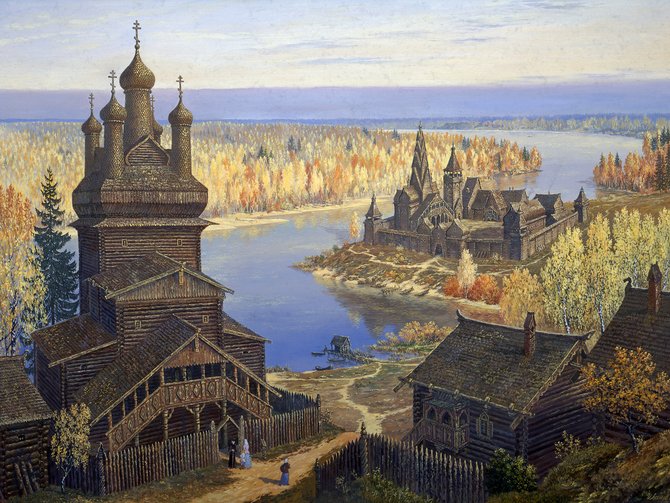 «Прошлое не безупречно, но упрекать его бессмысленно, а вот изучать необходимо».
Проверка теста
1.  А
2.  А
3.  Б
4.  А
5.  Б
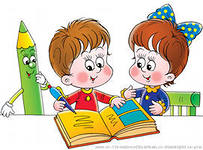 Толкование слов
ИМПЕРИЯ – от лат.   Власть

Император – единоличный правитель
О ком идет речь?
То академик, то герой,
То мореплаватель, то плотник,
Он всеобъемлющей душой
На троне вечный был работник.
                  
                  А.С.Пушкин
Тема  и цель урока
Тема урока:   Российская империя. Петр I Великий.

Цель урока: Узнать о деятельности царя Петра  I  в становлении Российской империи.
Инсерт
ПЁТР I ВЕЛИКИЙ
Пётр I вошёл в историю как царь-реформатор, как Петр Великий.
Россия в это время переживала трудный момент своей истории: она сильно отставала в своём развитии от других стран Европы. Молодой царь понимал, что нужно выводить Россию из этого положения путем новых изменений жизненного уклада.
Работа в группе
1 группа. Каким был первый император?
2 группа. Создание русского флота.
3 группа. Столица России – Санкт - Петербург.
4 группа. Развитие  образования  в России.
5 группа. Развитие промышленности.
Император Российский(30.05.1672   -   28.01. 1725)
Пётр родился в ночь на 30 мая (9 июня) 1672 года в Теремном дворце Кремля. Матерью его была Наталья Кирилловна Нарышкина, отцом был царь Алексей Михайлович Романов
Каким был первый император?
Петр I был умным, правдивым, трудолюбивым,  бережливым, настойчивым порой даже суровым императором.
Создание русского флота.
Флот – развитие военного дела, торговля с другими государствами, государство, как Россия, без военного и торгового флота не в состоянии стать великой державой.
Столица России  Санкт – Петербург.
В 1713 году Пётр объявил Санкт-Петербург новой столицей. 
1721 г. – важная дата в истории России, Пётр I принял титул императора  и Россия стала называться Российской империей.
Развитие  образования  в России.
Особенно государь заботился о просвещении.  По велению царя в Москве, Петербурге и других городах были открыты училища, основаны медицинские, кораблестроительные, штурманские, инженерные, горные и ремесленные школы.
Развитие  образования  в России
Первая гражданская азбука
Учебник арифметики
Развитие промышленности.
В  период  правления Петра I были открыты залежи таких полезных ископаемых. Были созданы новые предприятия для добычи каменного угля. В полную силу заработали горные, железно дательные, деревообрабатывающие  заводы.
РАЗВИТИЕ ПРОМЫШЛЕННОСТИ
Верфи (строительство кораблей)
Мануфактуры (производство тканей)
Металлургические заводы
Почему Петра I называют Великим?
Петр I вошел в историю под именем Петра Великого за огромное преобразование в стране.
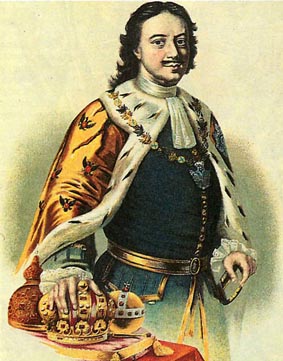 Реформы Петра I
создал  русский флот;
 оснастил русскую армию;
 объявил Санкт-Петербург новой столицей;
Россия получила выход через Балтийское море;
 Россия стала называться Российской империей;
 преобразования  в просвещении (образовании);
развитие промышленности;
 добыча полезных ископаемых и т.п.
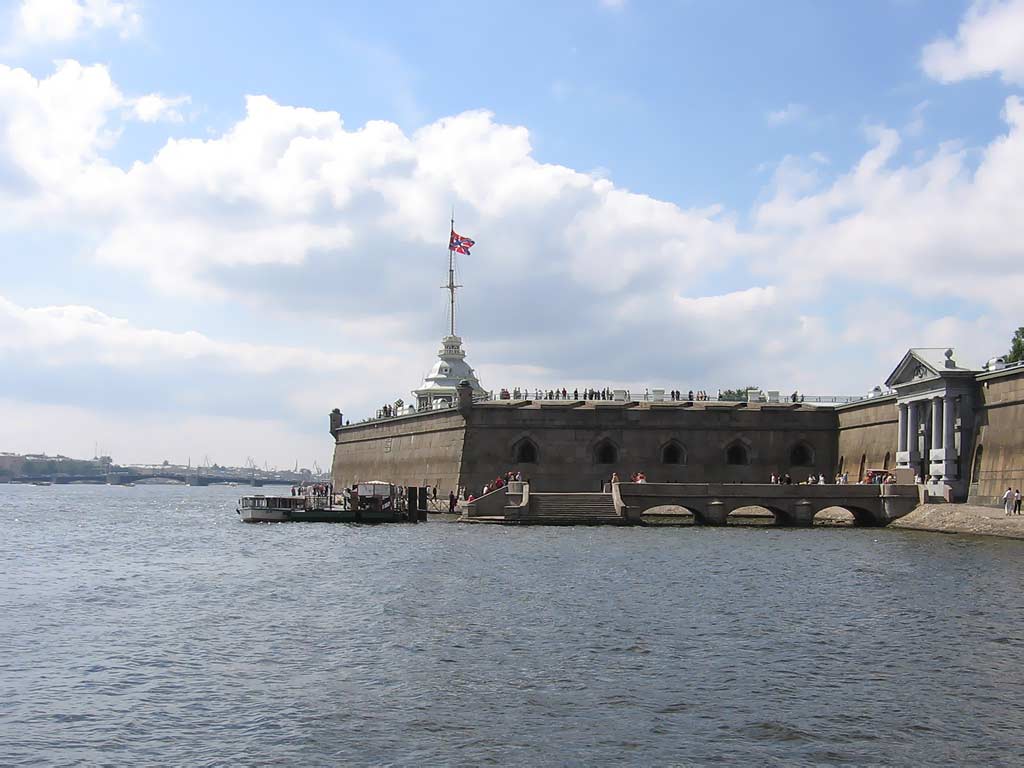 28 января (8 февраля) 1725 года император Петр I умирает в Санкт-Петербурге. Похоронен в Петропавловской крепости.
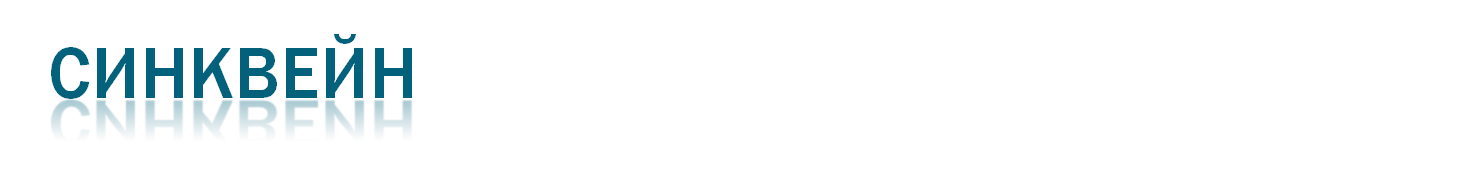 Пётр I
(существительное)
Великий
(прилагательное)
Талантливый
(прилагательное)
Строил
(глагол)
Воевал
(глагол)
Издавал
(глагол)
Петр I вошел в историю под именем 
Петра Великого за огромное преобразование в стране.
Реформатор
СПАСИБО 
ЗА ВНИМАНИЕ !